كلية الاعلام
تمهيدي ماجستير اعلام
تابع الخطوات الاولية في إعداد البحوث الإعلاميةأ.د/ محمد محفوظ الزهري
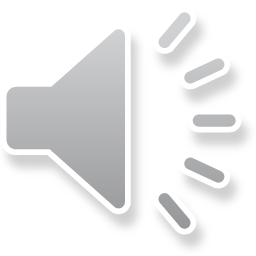 كلية الاعلام- قسم العلاقات العامة
1
العنوان: المقولة السائدة «يعرف الكتاب من عنوانه» تدل على أنه يفترض أن يكون العنوان مؤشرا قويا على مضمون الكتاب لأن عدم صياغة عنوان دقيق لموضوع البحث كثيرا ما يصيب القارئ بخيبة أمل تجعله يحكم على مؤلف الكتاب بعدم مقدرته على التأليف بصورة صحيحة، بل وتضلل القارئ في عدم ملاءمة الكتاب أو البحث لما يريد أن يطلع عليه.ضوابط العنوان الجيد:1-أن يتضمن العنوان الفكرة الرئيسية للموضوع, بحيث لا يشير إلى أمور جانبية.2-أن يكون هناك ما يشير إلى المنهج المستخدم في الدراسة، كأن يقول: دراسة تحليلية.. دراسة وصفية.. دراسة تقويمية.. دراسة مسحية.. او نحوه.3-أن يكون العنوان مختصرا قدر الأمكان.
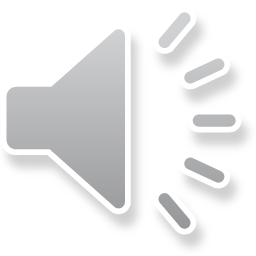 2
كلية الاعلام- قسم العلاقات العامة
المقدمة: تمثل المقدمة البحثية مدخلاً مهما لتعريف القارئ بطبيعة الدراسة التي هو بصدد الاطلاع عليها، كما انها تعد المكان المناسب لأقناعه بأهميتها ومدى الحاجة الى تناول موضوعها، غير أنه من الأهمية بمكان القول بأن صياغة المقدمة ينبغي أن لا تتم في هيئة نقاط مشتتة مبتورة عن بعضها البعض، وانما يجب أن تتم كتابتها بشكل انسيابي تجعل القارئ لا يحس بالانتقال من جزئية إلى أخرى بشكل مخل ولعل مما يساهم في تحقيق ذلك مراعاة ما يلى:-
1-تحديد محاور الموضوع، من خلال المتغيرات الواردة في عنوان الدراسة.
2-الأستفاده من المحاور في الشروع في كتابه المقدمة، ومراعاة البدء بالحديث عن التخصص بشكل موجز.
3-أن تتضمن الفقرة الأخيرة التي تتناول كل محور ما يوحى أو يأذن بالانتقال الى الحور الذى يليه.
 4-تعزيز المادة التي يكتبها الباحث بما يدعم رأيه من احصائيات ونتائج علمية تبرهن على أهمية موضوعه. حيث أن المقدمة ينبغي الا تعتمد على عبارات انشائية وانطباعات شخصية، بل انها جزء مهم من الدراسة ولا بد أن تؤسس على اطار علمي وموثوق.
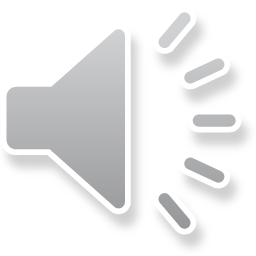 كلية الاعلام- قسم العلاقات العامة
3
الدراسات السابقة: لا بد من التمييز بين مصطلح ادبيات الدراسة ومصطلح الدراسات السابقة، فالمصطلح الأول اشمل واوسع من الثاني، حيث يقصد بأدبيات الدراسة كل ما تم رصده أو كتابته عن موضوع الدراسة أو احد جوانبها وهى في الغالب اطار نظري يشمل معلومات عامة يتم استقائها في كافة أنواع البحوث بمناهجها المختلفة.
أما الدراسات السابقة فالمقصود بها، البحوث العلمية التي تتعلق بموضوع الدراسة أو مجالها غير أن هناك تفاوتا بين أسلوب استعانة البحوث الكيفية واستعانة البحوث الكمية بالدراسات السابقة.
أهمية الدراسات السابقة: 
1- انها تساعد الباحث على تجنب الموضوعات التى سبق دراستها، فلا يحدث التكرار غير الجدى مما يعد مضيعة لجهد الباحث ووقته.
2-انها تساعد على فهم موضوع الدراسة فهما جيدا والتعرف عليه من كافة جوانبه.
3-تسهم الدراسات السابقة في توجيه مسار الدراسات الجديدة في الكثير من الخطوات المهمة، وذلك مثل استخدام الإجراءات المنهجية المناسبة كأدوات القياس وغيرها.
4-تساعد الدراسات السابقة الباحث على تفسير نتائج الدراسة وشرحها وتتم هذه الخطوة في مرحلة.
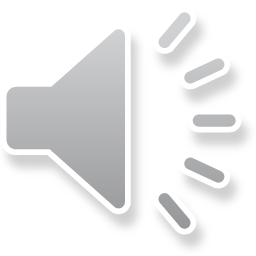 كلية الاعلام- قسم العلاقات العامة
4
مناقشة الباحث لنتائج دراساته.
وتوجد عناصر أساسية يتوقع تضمينها في دراسة الباحث من دراسات الآخرين العلمية و تتمثل في النقاط التالية :
نقوم بشرحها المحاضرة القادمة
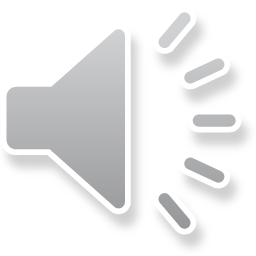 كلية الاعلام- قسم العلاقات العامة
5